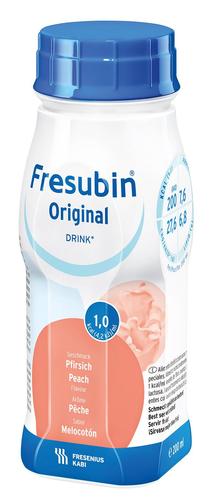 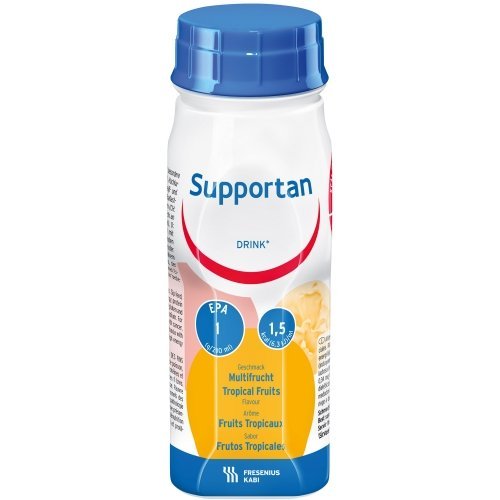 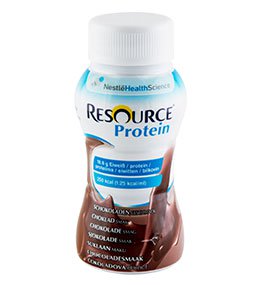 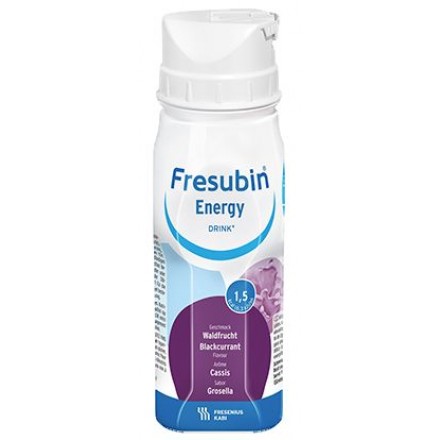 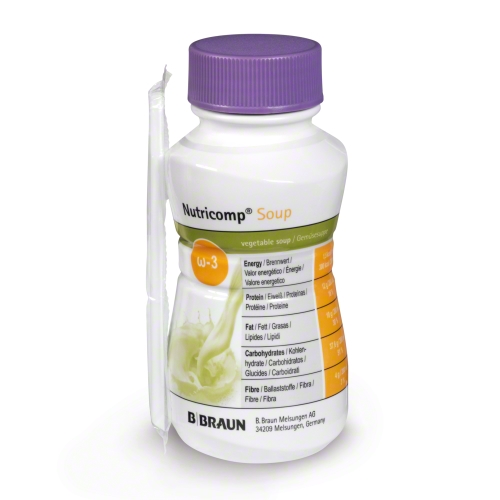 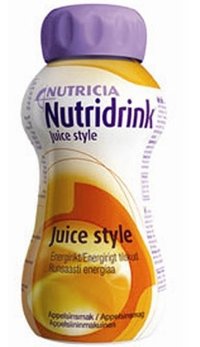 Léčebná výživa II
Mgr. Filip Martiník
Rozhodovací strom
2
Enterální výživa
Je výživa zahrnující všechny formy nutriční podpory „potravinami pro zvláštní lékařské účely“.
Historie
Starověký Egypt – podání směsi rektálně (používáno ještě v 19. století)
16. století – „enterální“ výživa trubicemi do horního GIT
1918 – první operační gastrojejunostomie
50. léta 20. století – používání sond a jejunostomií
1979 – první zavedený PEG
3
Enterální výživa
Je aplikována do gastrointestinálního traktu a zahrnuje
perorální nutriční doplňky (PND), sondovou výživu podávanou jak gastrickou, tak enterální sondou a výživu přiváděnou perkutánním katétrem do žaludku či střeva
Přirozený způsob výživy.
4
[Speaker Notes: Vyhláška č. 54/2004 Sb.]
Indikace EV
Pokud nelze použít p.o. příjem
Fungující GIT, ale není schopen jíst z jiné příčiny
Podávat tekuté EV do GIT, kde již je schopen živin využít a absorbovat
Poruchy polykání 
Bezvědomí 
Nádorová onemocnění jícnu 
Vrozené vývojové vady jícnu 
Operace na GIT
Mentální anorexie 
CMP
5
Kontraindikace EV I
Silné zvracení
Krvácení do gastrointestinálního traktu
Těžká forma intestinální pseudoobstrukce
Ileus
Náhle příhody břišní
Atonie žaludku a střev
Tetanus 
Akutní pankreatitida (pokud se nám nepodaří sondu zavést za Treitzovou řasu) 
Jaterní kóma
Megacolon toxicum
Tracheoesophageální  píštěl a těžké slizniční léze
6
Kontraindikace EV II
Absolutní KI
náhlá příhoda břišní
akutní krvácení do GIT
mechanický ileus
šokový stav
těžká hypoxie a acidóza
Relativní KI
akutní pankreatitida – sonda za Treitzovu řasu
průjem silný
vysoko umístěná enterokutánní píštěl
zvýšené riziko oportunních infekcí, zvláště po maxilofaciálních  operacích či chemoterapii
7
Složení EV I
Mezi EV nepatří kuchyňsky připravená strava aplikovaná do sondy!
 EV je vyráběna tak, aby pokryla denní nutriční potřebu, a to i dlouhodobě.
EV jsou bezlaktózové, neobsahují cholesterol, a obvykle i bezlepkové.
Nejčastěji jsou isokalorické (1 ml = 1 kcal), ale existují i hypo- či hyperkalorické.
40–60 % energetické potřeby je kryto sacharidy, většinou v podobě polysacharidů, kvůli lepší rozpustnosti jsou ve formě maltodextrinů (než škrobů).
Řada přípravků obsahuje vlákninu (prevence zácpy).
8
Složení EV II
Proteiny a aminokyseliny pokrývají 15–25 % energie
vyrábějí se z kravského mléka, případně ze sójové bílkoviny
poměr dusíku a nebílkovinné energie je 75–200 : 1 kcal/g N
Tuky tvoří 20–40 % energie
zdrojem jsou rostlinné oleje bez obsahu cholesterolu a sníženým obsahem fytosterolů
zdrojem může být i rybí olej
poměr 3/n6 mastných kyselin je 1: 2,5-4
Obsah vody nepokrývá denní potřebu a je tedy nutná další hydratace.
pokud pacient není schopen přijímat tekutiny per os, je nejlepší hydratovat stejnou cestou, jako EV
EV obsahuje denní doporučená množství vitamínů a stopových prvků
9
Složení EV III
Polymerní enterální výživy
zdrojem dusíku je čištěná definovaná bílkovina (vaječný albumin, mléčný albumin, kaseinát apod.)
sacharidy – směsi dextrinů, disacharidů a monosacharidů
tuk – z devoskovaných (zušlechtěných) rostlinných olejů 
bezlaktózové, bezcholesterolové, neobsahují gluten a neobsahují nevstřebatelné zbytky
musí mít více než 60 cm jejuna
Nutrison standard, Nutridrink, Fresubin oříškový, čokoládový, Isosource – 1 ml = 1 kcal 
Nutrison energy plus – 1 ml = 1,5 kcal
Oligomerní výživa
zdroj dusíku – bílkovinné hydrolyzáty, které obsahují nízkomolekulární peptidy
sacharidy – nízkomolekulární dextriny kolem 30 glukozóvých jednotek
lipidy – oleji ze světlice barvířské
Peptisorb, Peptison, Pepti 2000 variant, Survimed OPD…1 ml = 1 kcal
10
Složení EV III
Elementární výživa
zdroj dusíku jsou čisté krystalické aminokyseliny
nebílkovinná energie – monosacharidy a disacharidy
zdroj tuku (1–30 %) – MCT olej získaný frakční destilací kokosového oleje nebo olej ze světlice barvířské
11
Způsoby podávání sondové EV
Sipping, NGS, NJS, biluminální sonda, PEG, (push, pull), chirurgická gastrostomie či jejunostomie
Technika podávání
gravitační set
enterální pumpa
Režim podávání
kontinuální režim (rychlost v ml/hod.)
zpočátku obvykle bez noční pauzy
při vyšší rychlosti může být noční pauza
intermittentní režim
např. 3× denně 500 ml (500 ml kape 3–4 hodiny)
bolusový režim
jeden bolus 150–500 ml
určit počet bolusů za den
nevyjadřovat způsobem „každé 2 hodiny“
12
Kontinuální podávání EV I
Obvyklý způsob zahájení EV v nemocnici
úvodní rychlost nízká 20–30 ml/hod
nižší rychlost při pochybnostech o toleranci
Zvyšovat o 10–20 ml/hod každých 12 hod
Cílová kontinuální rychlost podle 
dávky energie, která má být podána za 24 hod 
závisí na typu přípravku (1 kcal/ml nebo 1,5 kcal/ml)
např. 2 000 kcal/d, standardní přípravek 1 kcal/ml, cílová kontinuální rychlost by byla 80 ml/hod
Další zvýšení rychlosti umožňuje vytvářet pauzy k pohybu a cvičení
např. má-li být podáno 2 000 kcal/den v podobě standardního přípravku 1 kcal/ml, může být rychlost 100 ml/hod × 20 hod (4 hod pauza)
Příklady vyjádření doporučené dávky
denně Nutrison 2 000 ml rychlostí 120 ml/hod po dobu 16 hod (každý litr za 8 hod)
Nutrison Energy (1,5 kcal/ml) 1 300 ml rychlostí 100 ml/hod, po dobu 13 hod
13
Kontinuální podávání EV II
Noční pauza při kontinuální EV sondou pomocí enterální pumpy
v nemocnici je při vyšší rychlosti EV obvyklé zařadit noční pauzu
při pauze 24–06 hod EV kape 18 hod denně
při pauze 22–06 hod kapsle 16 hod denně
měla by však být další pauza ke cvičení ve dne
doma naopak nemocní preferují EV přes noc, s možností aktivity přes den
např. 1 000 ml EV vykape přes noc za 10 hod, dalších 1 000 ml pak ve dne, zbytek je pauza
Maximální rychlost EV pumpou
záleží na koncentraci přípravku
Standardní přípravky 			150 ml/hod
1 kcal/ml, 1 000 ml kape 6,5 hod
Koncentrované přípravky 		100 ml/hod
1,5 kcal/ml, 1 000 ml kape 10 hod
14
Intermitentní podávání EV
Možnost gravitační infúze „samospádem“.
Výživa kape i rychleji, než 150 ml/hod., ale jen krátkou dobu
např. 500 ml i koncentrovaného přípravku po dobu 3 hod., 2–3× denně
jen pokud je tyto rychlost tolerována
Pacient při výživě sedí, nebo v polosedě.
Nutno kontrolovat, zda se kapání nezastavilo, vyšší riziko ucpání sondy.
15
Bolusové podávání EV
Jednotlivý bolus/dávka: 150–500 ml
Malé bolusy kolem 150 ml 
na začátku podávání
u pacientů s intolerancí (nauzea, návrat výživy, plnost žaludku)
starší pacient, nižší hmotnost, menší výška
těžká malnutrice
Velké bolusy 400–500 ml
adaptovaný pacient s dobrou tolerancí výživy
aktivní pacient preferující menší počet dávek
Aplikace injekční stříkačkou
injekční stříkačka 60 ml, 100 ml, 150 ml (určit počet stříkaček na 1 dávku)
stříkačka je spotřební materiál, vydrží max. 3–4 dny, nikdy ne déle než týden (udržovat v čistotě!)
po každém bolusu proplach vlažnou vodou
1× denně protažení horkou vodou 80 °C, 2 min
Nemocní si stříkačky kupují nejsou hrazeny pojišťovnou.
16
Komplikace EV
Komplikace dané špatným zavedením a dlouhodobým uložením sond.
Ucpání sondy dietou (poškození nebo ucpání sondy u 3–4 % nemocných – nutnost pravidelně proplachovat sondu).
Aspirace do bronchů – aspirační pneumonie.
Léze sliznice nosu, faryngu, ezofagu a otitida.
Gastrická nebo enterální sonda ucpe – vyjmout nebo vyměnit za novou.
Refluxní ezofagitida – u nemocných léčených sedativy a relaxačními prostředky
vhodné zvýšit horní část lůžka asi o 20–30°, což by mělo refluxu zabránit
k refluxu může ovšem dojít i u sond umístěných v duodenu nebo jejunu
GIT komplikace
pocit plnosti
zvracení – aspirace
průjmy, křeče v břiše, ileus (jen u jejunální sondy)
17
Metabolické komplikace EV
Hyperglykémie a glykosúrie
Hyperosmolární neketotické kóma
Dehydratace, hypernatrémie, hyperkalcémie
Edémy a srdeční selhání
Přívod hyperosmolárních výživných směsí – osmotický průjem, a tedy je zvýšené ztrátě vody
Pokud nejsou zvýšené ztráty tekutin v důsledku průjmu nebo z jiných příčin (např. horečka, pocení) hrazeny   dehydratace  hypernatrémií – vzestup hladiny kreatininu a močoviny
Tzv. tube feeding syndrom (syndrom výživy sondou, syndrom enterální výživy)  prerenální insuficienci funkcí ledvin a k poruchám vědomí.
Nutno pečovat o dostatečný přívod tekutin, nejméně 1 ml/1 kcal a nepřekračovat dávku bílkovin nad 1,5 g/kg ideální hmotnosti
Realimentační syndrom (refeeding syndrom) – u malnutričních nemocných v dlouhodobém katabolickém stavu
Hypermetabolickým stav – zvyšuje minutový srdeční objem, zvyšují se nároky na respirační a gastrointestinální systém
Laboratorně – hypofosforemií, hypomagnezemií, hypokalémií a deficitem mikronutrientů
18
Perorální nutriční suplementy I
Obsahují tekutou enterální výživu s obsahem kompletní formule k popíjení.
Dnes na trhu také krémové verze (příjem lžičkou).
Patří sem i modulová nekompletní výživa s obsahem jednotlivých makronutrientů
instantní bílkovina, samotný tuk, maltodextrin
Sipping = srkání, popíjení po částech
Suplementy mikronutrientů
vitamíny, multivitaminy, stopové prvky
19
Perorální nutriční suplementy II
Dostupnost ONS
prodej pouze v lékárnách
za plnou cenu bez receptu lékaře
nebo částečná úhrada ZP na recept
v nemocnicích již celkem běžné
výživa je součástí léčby
přesto příbuzní pacientům do nemocnice nosí
běžné i v zařízeních sociální péče
lze pořídit z ušetřených nákladů na stravu, pokud klient málo jí
lze podávat i preventivně v domácí péči
Předpis ONS na recept
pouze lékař s funkční licencí F016 nebo specialista s atestací z KVIMP
základní úhrada zdravotní pojišťovnou (jde-li o doplněk stravy)
zvýšená úhrada ZP (pokud je umělá enterální výživa základem výživy a strava tvoří jen malou část)
může napsat onkolog na dobu 1 měsíce max. 600 kcal/den
20
Kategorie ONS I
Standardní – 1,5 kcal/ml (dříve 1 kcal/ml)
Vysokoenergetické – 2 kcal/ml
označení 2 kcal
Vysokoproteinové – 20 g bílkovin na lahvičku
označení Protein
Koncentrované – více než 2 kcal/ml (objem 125 ml)
označení Compact
Přípravky s vlákninou
označení Fibre, MF
Džusová varianta – bez tuku a málo bílkovin (8 g/balení)
Krémové – 1,6–2 kcal/g (obvykle 125 g)
Modulové – samostatný protein, maltodextrin, tuk
Instantní zahušťovadla – modifikovaný škrob, usnadňují polykání
21
Kategorie ONS II
Dle typu onemocnění
diabetické – nižší glykemický index
Pro špatně kompenzované diabetiky
renální – omezení bílkovin, více energie, omezení K a P
jaterní – větvené AMK
Speciální ONS
imunomodulační – podpora imunity (ω-3 MK)
k podpoře hojení – vitamin A, C, E, Zn a Se
k podpoře svalů – obsahuje HMB, více vitaminu D
Pediatrické ONS – dle věku
22
Modulární dietetika
Instantní protein
Protifar plechovka 225 g
95 % mléčná bílkovina, bez příchuti
přidávat do nápojů a potravin
odměrka 2,5 g = 2,2 g mléčné bílkoviny 
denní dávka 3 × 3 odměrky = 20 g bílkovin
Fresubin Protein Powder 300 g
bílkovina ze syrovátky, odměrka 5 g
denní dávka 3 × 2 odměrky = 30 g bílkovin
Samostatný sacharid, samostatný tuk
Fantomalt prášek plechovka 400 g
maltodextrin, enzymaticky rozštěpený kukuřičný škrob 
oligoacharid  se 3–17 molekulami glukózy
neutrální chuť, odměrka 5 g
Calogen 200 ml
tuková emulze triglyceridů s dlouhým řetězcem, LCT, 60 % MUFA
energetická denzita 4,5 kcal/ml
obvyklá dávka 3 × 30 ml/den = 400 kcal
23
Kategorie přípravků pro sondovou EV
Standardní						1 kcal/ml
S vlákninou		Fibre, Multifibre
Vysokoenergetické	Energy			1,5 kcal/ml 
Vysokoproteinové	HP				> 35 g/500ml
Diabetické		Diabet
Imunomodulační	ω-3 PUFA
Oligomerní		Pepti… Pepta…
Renální			Renal
Jaterní			Hepa
24
Přípravky sondové výživy
Nutricia
Nutrison, Diason, Cubison
Fresenius
Fresubin, Diben, Intestamin, Supportan, Reconvan
Nestlé
Isosource, Novasource
Abbott
Osmolite, Jevity, Glucerna, Nepro, Impact, Prosure
B.Braun
Nutricomp
25
Parenterální výživa
Do kombinace vhodná alespoň malá dávka EV, pokud lze pokud nelze použít p.o. příjem nebo výživu enterální
Parenterální výživu lze využít jako doplněk enterální výživy, kterou nejsme schopni pokrýt energetické nároky organismu
26
Indikace PV
Nefunkční zažívací trakt je indikací k podávání plné parenterální výživy
Pokud nelze použít p.o. příjem nebo výživu enterální
Neprůchodnost GIT (stenózy, ileus…)
Enterokutánní píštěle
Operace na GIT
Jaterní selhání, mentální anorexie, polytraumata, pankreatitida…
27
Kontraindikace PV
Možnost podání stravy per os v dostatečném množství stran energie a zastoupení jednotlivých živin
Funkční GIT
Katetrová sepse
28
Způsob podávání PV
Preformované vaky
farmaceutickými firmami připravené vaky s pevně stanovenými
obsahem jednotlivých živin, vitaminů, stopových prvků
celkovým objemem
osmolalitou (většinou více než 1 200 mosmol/l)
vícekomorové vaky 
2-komorové (AMK + glukóza)
3-komorové (AMK + glukóza + tuková emulze)
výhody preformovaných vaků
stabilita a dlouhodobá skladovatelnost (1–2 roky, při pokojové teplotě)
může kapat 48 h 
malá technická náročnost použití
existují i v periferní podobě (byť některé vyžadují naředění)
nevýhody
nemožnost úpravy vzhledem k individuálním potřebám nemocných (nevadí první a poslední dny PV)
29
Způsob podávání PV II
All-in-one vaky 
vaky zhotovené lékárenským způsobem dle požadavků lékaře
AMK + glukóza + tuková emulze
výhody
individuální složení vzhledem k potřebám konkrétního pacienta (živiny, ionty, objem)
může být vysoký obsah AMK a méně energie
speciální AMK: renální, hepatální
nižší obsah glukózy a více tuku při DM
koncentrovaná PV v malém objemu (1 200 ml)
vaky bez kalia, ale s ostatními elektrolyty
snadná manipulace
lékař se více zamyslí na d složením PV
nevýhody
krátká trvanlivost (max. 7 dní v chladu, 24 hodin při pokojové teplotě)
pracnější nutnost individuálního předpisu
namíchání několika vaků dopředu nemusí vyhovovat změnám stavu
30
Periferní PV
Výživa podávaná do periferních žil, obvykle na HKK (v. cephalica, v. basilica), v. jugularis externa
Indikace
nemožnost či kontraindikace zavedení CVK
katetrová sepse
Podmínky pro periferní PV
přechodná doba – riziko kanylace centrální žíly je větší než přínos pro výživu
přístupný periferní systém
osmolalita roztoků do 1 200 mosmol/l – problematická tvorba úplné periferní PV
Výhody 
snadné rozpoznání komplikací v místě kanyly
„snadný“ přístup do žilního systému
menší riziko komplikací spojené s kanylací CVK a jeho udržováním
31
Centrální PV
Výživa podávaná do centrální žíly
do dočasné CVK: v. jugularis int., v. subclavia, v. anonyma, v. femoralis
cestou trvalého přístupu (porty, katetry Broviakovy, Hickmannovy, …)
Indikace
dlouhodobá PV (tedy déle než cca 7 dní)
Podmínky pro PV cestou CVK
lze provést kanylaci CVK
složení výživy může být jakékoliv, nejsme omezeni osmolalitou jako v případě periferní PV
32
Glukóza v PV
U kriticky nemocných
glukóza není ve výživě esenciální, protože existuje glukoneogeneze
výživa bez sacharidů by však vyžadovala
vysoký příjem bílkovin (150 g/den)
maximální glukoneogenezi
adaptaci metabolismu
úplná oxidace tuků také vyžaduje exogenní přívod sacharidů cca 50 g/den
oxidace glukózy u kriticky nemocných v akutním stavu
přibližně 2 mg/kg/min při rovnoměrné infúzi do žíly v průběhu celého dne
nemocný 70 kg = 200 g glukózy/den
při rychlejším přívodu hrozí nevýhodná přeměna glukózy na tuk, steatóza jater, nárůst inzulinorezistence, hyperglykémie
maximální přívod 2,8 mg/kg/min
což odpovídá 4 g/kg/den
33
Hyperglykémie
Glukóza může být předávkována
Zhoršení oxidačního stresu
Poškození molekul bílkovin (glykosylace)
Porucha funkce imunitních buněk v krvi jako při DM se zvýšením rizika infekcí
Hyperinzulinémie – retence tekutin
Přeměna na tuk – ukládání tuku v játrech a svalech – snížení citlivosti na inzulin
Hyperosmolarita
Glykémie při podávání PV – v průběhu infúze parenterální výživy
glykémie při PV je průměrně o 4 mmol/l vyšší než při EV!
5–8 mmol/l	optimální
do 10 mmol/l	lze tolerovat
nad 10 mmol/l	riziko komplikací
nad 15 mmol/l	zastavit veškerý přívod glukózy i PV
34
Aminokyseliny v PV
Maximální rychlost podání 0,1 g AMK/kg/h
Potřeba
stabilizovaný stav: 0,8–1 g/kg
akutní stav: 1–1,5 g/kg
těžký katabolizmus: 1,5–2 g/kg
V současné době nabývá na významu aminokyselina glutamin, a to zvláště u kriticky nemocných pacientů, kteří jsou ve výrazném katabolismu
vzhledem k jeho nestabilitě jej však běžné aminokyselinové roztoky neobsahují a je součástí speciálních aminoroztoků v dipeptidu s alaninem
u kritických stavů slouží jako velmi cenný zdroj dusíku pro proteosyntézu
velkou úlohu má v reparačních pochodech rychle proliferujících tkání (např. k udržení střevní bariéry)
35
Tuky v PV I
Max. utilizační rychlost 1,2–1,7 mg/kg/min
Množství max. 2 g/kg/den (obvykle 0,5–1,5 g/kg/den)
V parenterální výživě se tuky podávají formou tukových emulzí
Jsou distribuovány ve formě 10 či 20% roztoků
Jsou izoosmolarní a je možno je tedy podávat do periferní žíly
Částice v emulzích jsou podobné chylomikronům
Jsou v parenterální výživě zásadním zdrojem energie, pro nízkou osmolalitu lipidových emulzí mají velký význam v periferní parenterální výživě
Výhodou tuků je jejich vysoký energetický obsah (9 kcal/g)
36
Tuky v PV II
Tuky jsou především důležitý zdroj energie ve stresové situaci, kdy organismus trpí glukózovou intolerancí a inzulínovou rezistencí a mastné kyseliny ještě zůstávají dostupným zdrojem energie v době, kdy již glukóza jako energetický zdroj selhává
Další charakteristikou tukové emulze je poměr triglyceridů obsahujících mastné kyseliny se středním (MCT) a dlouhým řetězcem (LCT)
MCT jsou ve srovnání s LCT uvolňovány rychleji do krevního oběhu a díky rychlé oxidaci jsou zdrojem energie pro organismus zvláště za situací, kdy je oxidace LCT omezena
v současné době jsou na trhu k dispozici tukové emulze obsahující všechny výše uvedené mastné kyseliny v ideálním poměru (např. SMOF lipid)
37
Vitaminy a stopové prvky v PV
Ionty dle potřeby (Na, K, P, Ca, Mg) – odpady do moči
Stopové prvky + vitaminy
Žádný vak s PV neobsahuje vitamíny ani stopové prvky (v potřebném množství)
Vitaminy a stopové prvky se přidávají do vaku až těsně před aplikací, nebo se podávají   samostatně v oddělené infúzi!
38
Komplikace PV I
Mechanické komplikace
při zavedení katetru
krvácení, špatná poloha, pneumothorax
vzduchová embolie, poranění d. thoracicus, embolizace kusem katetru
při udržování katetru
neprůchodnost (trombóza, zalomení)
Infekční komplikace
přímé, spojené se samotným katetrem
katetrová sepse (příznaky, vznik po napojení infuze)
nepřímé (např. porucha střevní bariéry)
dysmikrobie, porucha střevní bariéry v důsledku vyřazení enterálního příjmu
metabolické komplikace (včetně poruch vodní a iontové rovnováhy)
overfeeding syndrom
přetížení substráty (absolutní, relativní)
hyperkapnie, steatóza jater, hyperglykemie, elektrolytové abnormity, fagocytóza
nejde jen o množství, ale i rychlost přívodu
dysbalance aminokyselin, poruchy lipidového metabolismu, karenční stavy
hepatopatie, akalkulozní cholecystitida
39
Komplikace PV II
Metabolické komplikace
přetížení nutričními substráty („overfeeding syndrom“) – obvykle při více než 35 kcal/kg/den
přetížení glukózou
absolutní (> 5mg/kg/min)
při glukozové intoleranci – stimulace uvolnění katecholaminů,  inzulinemie  útlum lipolýzy a oxidace MK, stimulace lipogeneze TG  steatóza jater a kosterního svalstva, insulinoresistence, zhoršení jaterní proteosyntézy, porucha funkce granulocytů a fagocytózy se snížením resistence proti infekci; osmotická diuresa, zvýšení produkce CO2
hypoglykemie (při náhlém přerušení infuzí glukózy)
dysbalance a chybění některých AK
nadměrný přívod AK (>2 g/kg/den) – zhoršení jaterní (nedostatečná tvorba urey) a renální (nedostatečné vylučování urey) insuficience
chybění některých AK ve starších roztocích je v nových typech eliminováno
40
Komplikace PV III
Metabolické komplikace
poruchy metabolismu lipidů
deficit esenciálních MK (zvl. v katabolických stavech)  denní přívod 10–15 g PUFA
deficit cholesterolu a jeho prekursorů (v kritických stavech)  zvýšený vliv fytosterolů
fytosteroly (z rostlinných olejů v tukových emulzích)  vznik žlučových kyselin (odlišných od žlučových kyselin z živočišných sterolů)  menší solubilita a detergentím efekt  vznik nerozpustných složek žluči
přetížení tuky (>2 g/kg/den)  ikterus; poruchy fluidokoagulační rovnováhy; poruchy funkce RES; zimnice a třesavky; hypertriacylglyceridemie, steatóza jaterní, cholestáza, steatóza jaterní
přetížení MCT  organismus je nedovede deponovat do tukových tkání  termický efekt, hypermetabolisumus, ketogeneze, poruchy membránových funkcí, případně k poškození CNS
karenční stavy
některých AK (zvl. málo stabilních – glutamin, taurin, cystein)
stopových prvků (nedostatečný obsah zinku z některých standardních roztocích)
vitamínů (vyšší potřeba u kriticky nemocného oproti RDA ve standardních roztocích) – hlavně B1, B2 a C
41
Refeeding syndrom I
Komplexní narušení metabolických procesů u jedinců, kterým je po těžkém hladovění v dobré víře podáno velké množství potravin, což může paradoxně vést k vážnému poškození zdraví a ohrožení daného jedince na životě
Je označení souboru metabolických abnormalit vznikajících jako důsledek obnovení příjmu potravy, zejména při podání většího množství glukózy u podvyživených nebo hladovějících pacientů
Příznaky
změny psychického stavu (až delirantní stavy)
parestézie a svalová paralýza
retence tekutin
maligní arytmie
kardiorespirační insuficience až srdeční selhání
42
Refeeding syndrom II
Projevy
prudký pokles sérové hladiny fosfátů, magnézia a kalia, i přes to, že plazmatická hladina iontů před realimentací je blízká normě či zcela normální
snížené hodnoty by bylo možné nalézt intracelulárně
mezi další projevy patří retence vody a sodíku
Důsledky
nedostatek fosforu
podání cukrů v potravě způsobí uvolnění inzulinu a její vstup do buněk, kde je za přítomnosti fosforu upravována do formy využitelné v energetickém metabolizmu buňky  to vede ke spotřebovávání fosforu, kterého podvyživený jedinec nemá nazbyt
příliš rychlý pokles hladiny fosforu v krvi může vést až k poruchám rytmu, svalovým křečím a někdy i k selhání kardiovaskulárního aparátu
těžký nedostatek fosforu v krvi může destabilizovat červené krvinky a vyvolat jejich rozpad
hypokalémie
podvyživený jedinec celkově trpí nedostatkem draslíku, jeho správná hladina v krvi je tak důležitá, že se poměrně dlouho udržuje stabilní  draslík se do krve přesouvá z buněčných zásob
při nastartování buněčného metabolizmu po přísunu potravy se draslík přesune zpět do buněk a to pak vede k hypokalémii
jejím nejdramatičtějším důsledkem jsou opět poruchy srdečního rytmu s rizikem srdeční zástavy
43
Refeeding syndrom III
nedostatek hořčíku
hořčík se podílí na metabolizmu živin a nečekaný přísun potravy může jeho koncentraci v krvi prudce snížit
důsledkem mohou být křečové stavy a velmi nebezpečné poruchy srdečního rytmu
nedostatek vitaminů
u příliš rychlé realimentace může být spotřebován zejména vitamin B1 (thiamin) a jeho nedostatek (v tomto případě velmi náhlý) vyvolává řadu chorobných příznaků (např. Korsakovův syndrom u alkoholiků nebo nemoc beri-beri)
rozvrat vodního hospodářství
zvýšené uvolňování inzulinu vede v ledvinách ke zpětnému vstřebávání sodíku a vody, což pak spolu s nedostatkem bílkovin způsobuje převodnění a únik tekutiny z krevních cév do tkání
stav může vyústit do srdečního selhání, kdy pumpa není schopna zvládnout nadbytek tekutiny v těle
rozvrat metabolizmu glukózy
s příliš velkým přísunem cukrů si organizmus nemusí i přes zvýšenou tvorbu inzulinu poradit a následně dojde k hyperglykémii – tj. zvýšení koncentrace glukózy v krvi (tj. stav podobný neléčené DM2T)  to pak může vyvolat poruchy vědomí i smrt
podaná glukóza může být setrvačností abnormálního metabolizmu u podvyživeného přeměňována na tuky a ty způsobí ztučnění jater se zvýšením jaterních testů
44
Refeeding syndrom IV
Prevence a léčba
u těžce podvyživených nemocných je vhodné zajistit přísun potravin na specializovaném pracovišti, ideálně na metabolické jednotce
živiny je nutné podávat opatrně a preferovat podávání potravy klasicky ústy, abychom stimulovali sliznici trávicího traktu, kromě toho je takto těžší pacienta „předávkovat potravou“ než u podávání živin nitrožilně
spolu s živinami je nutné podávat fosfor, draslík, hořčík a vitaminy B za pravidelné monitorace minerálů v krvi, monitoraci ledvinných parametrů, jaterních testů a změn váhy nemocného
příliš rychlý přísun vody by mohl vést k převodnění organizmu a příliš rychlý přísun cukrů vyvolává hyperglykémii musíme být proto opatrní i v těchto ohledech
45
Výzkum
https://www.facebook.com/groups/876889302520101/?fref=mentions
46
Děkuji za pozornost 
47